Planning Essentials
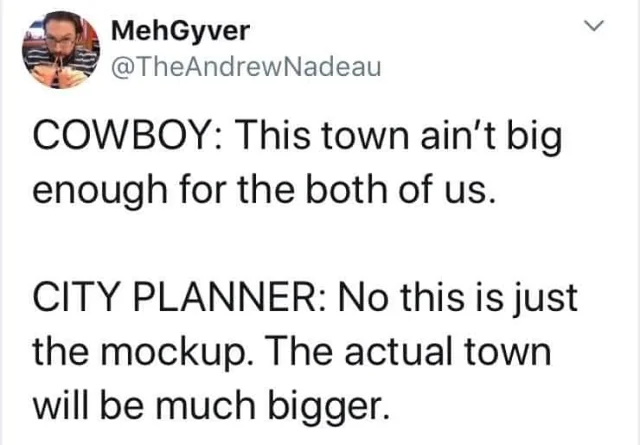 January 7th, 2025

Office of Planning - Juli Yoder, AICP
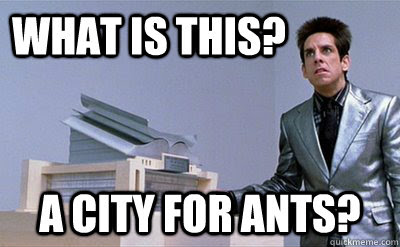 TO PLAN OR NOT TO PLAN…
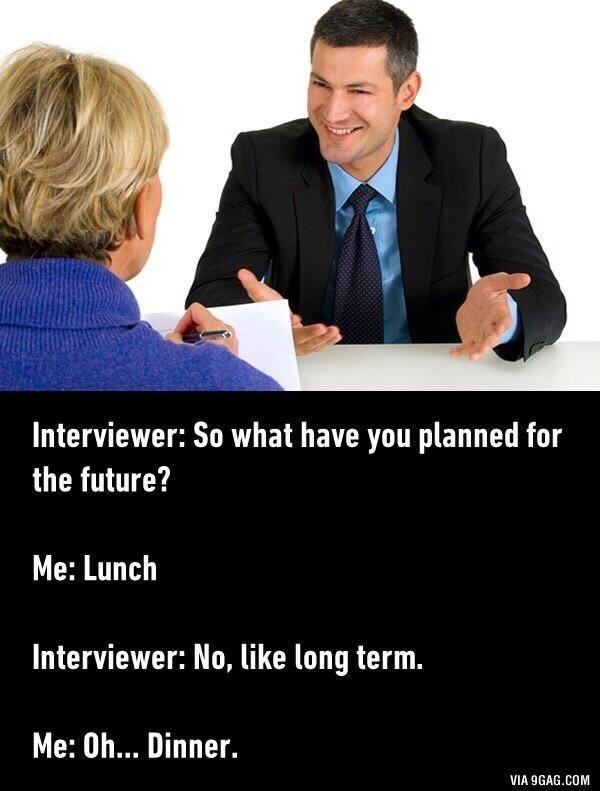 WHAT is it?
  WHY do we do it?
  WHO does it?
  HOW do you do it?
  WHAT do you do with it when you’ve got it?
TO PLAN OR NOT TO PLAN…
Plan - Noun
Definition: 
a detailed formulation of a program of action; 
a method devised for doing something or achieving an end, involving a series of actions
Plan - Verb
Definition: 
to arrange the parts of
to devise or project the realization or achievement of 
To think in advance about a method
TO PLAN OR NOT TO PLAN…
Plan - Noun
Definition: 
a detailed formulation of a program of action; 
a method devised for doing something or achieving an end, involving a series of actions
Plan - Verb
Definition: 
to arrange the parts of
to devise or project the realization or achievement of 
To think in advance about a method
WHAT IS PLANNING?
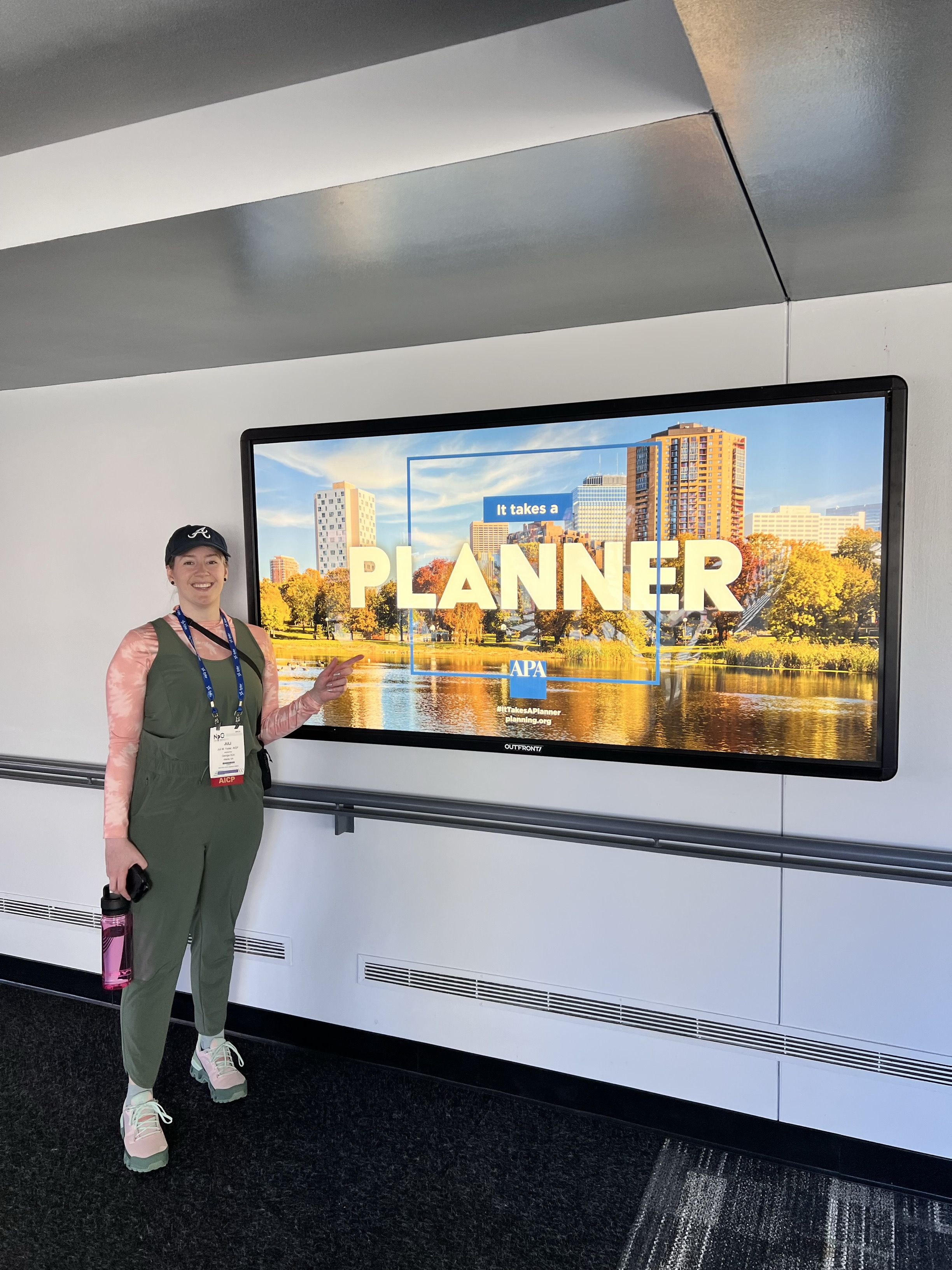 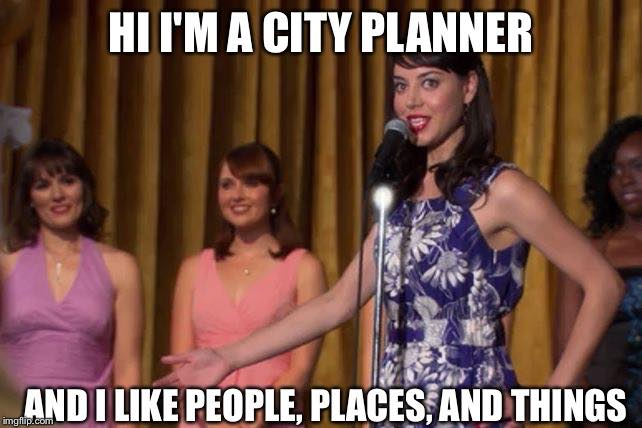 WHAT IS PLANNING?
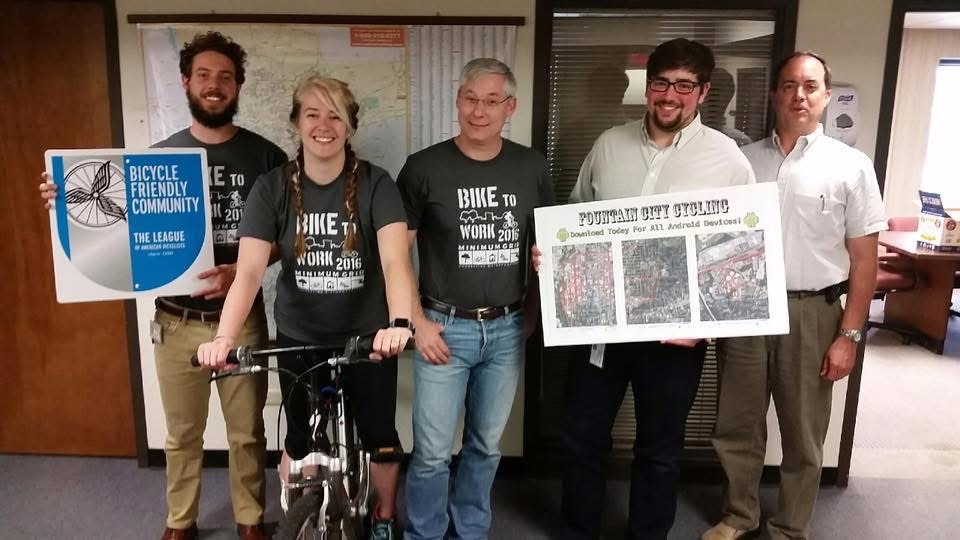 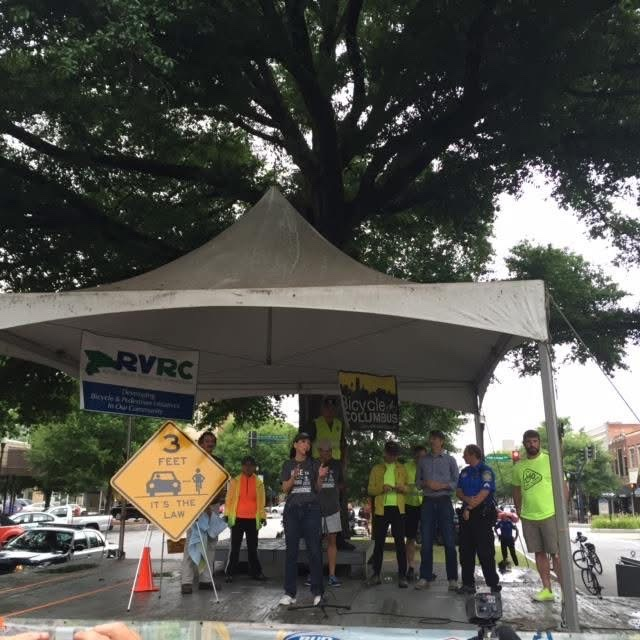 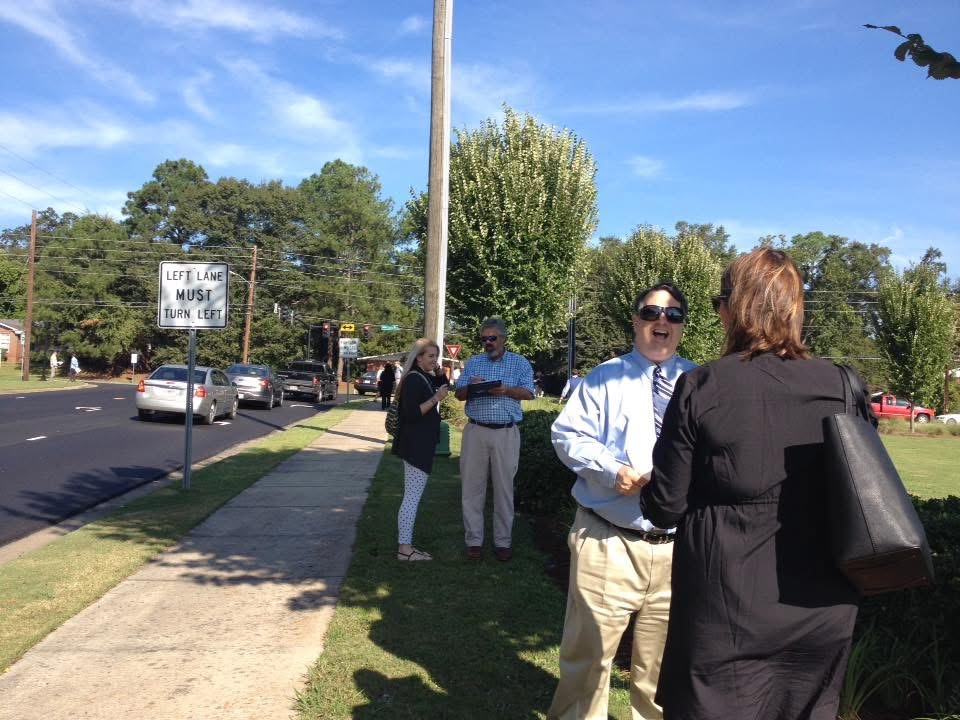 WHAT IS PLANNING?
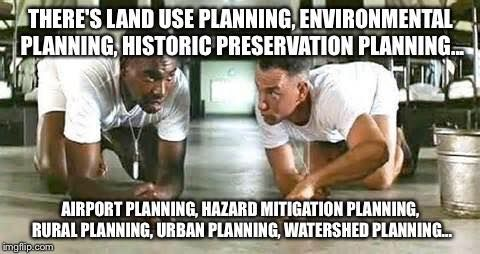 WHY PLAN?
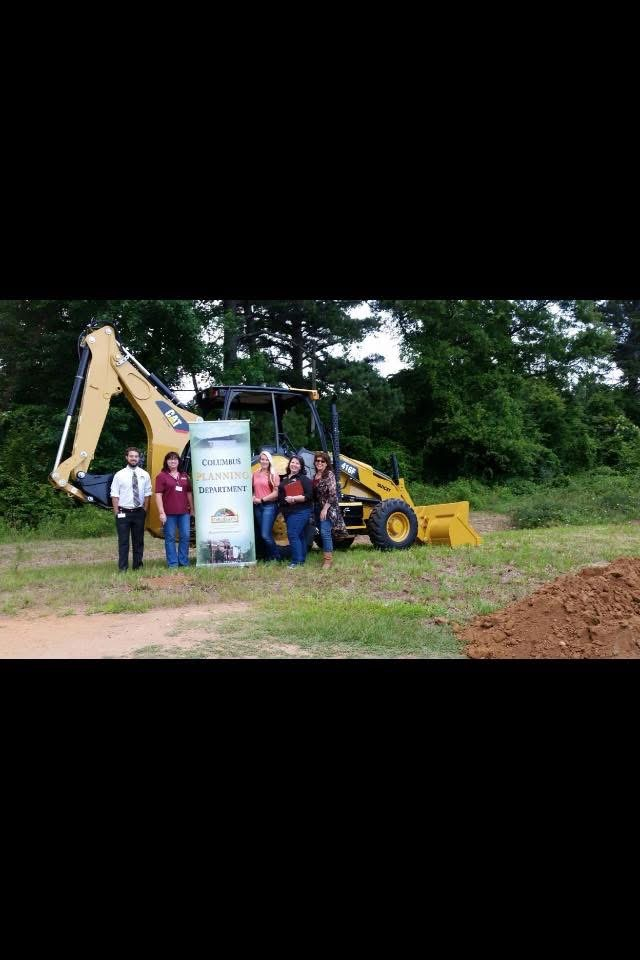 Planning for YOUR Community:
Helps protect property rights/values
Certainty is good for economic development
Helps maintain and improve your quality of life
Protect public investments: It’s your money, after all
Provides a forum to reach consensus
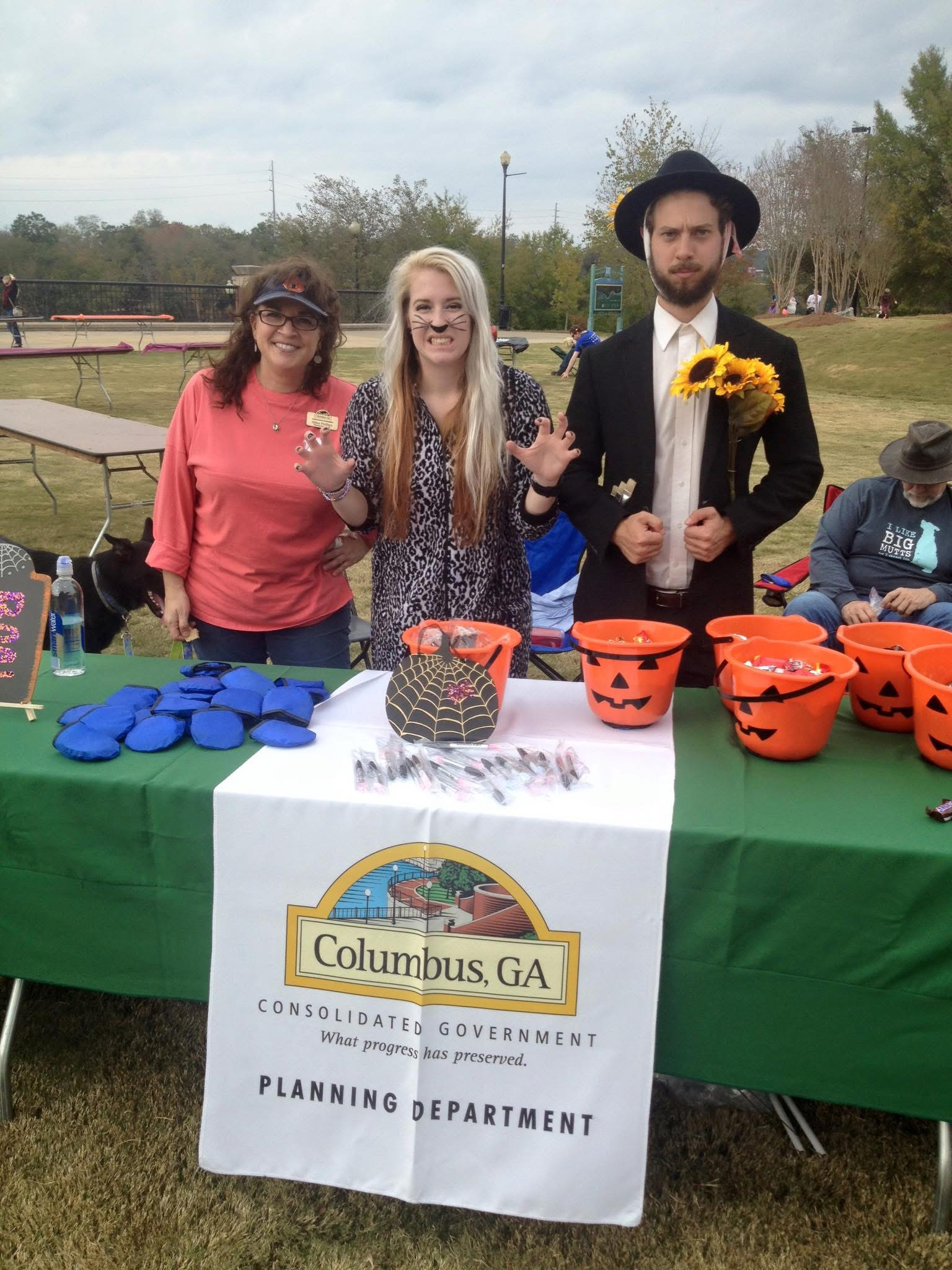 WHY PLAN?
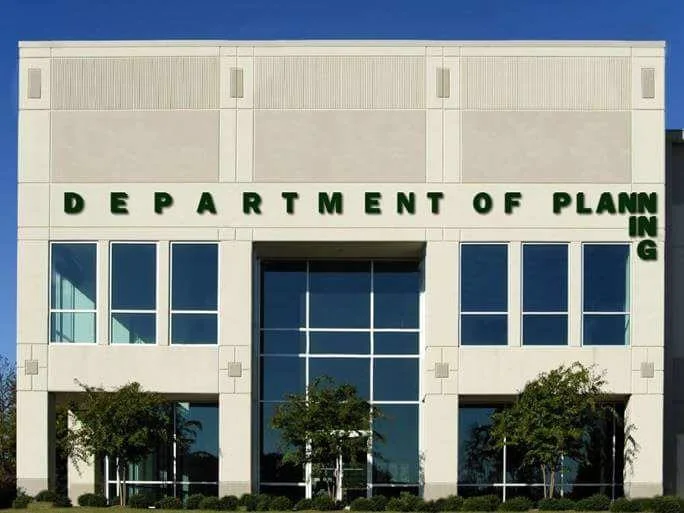 Planning for YOUR Community:
Helps protect property rights/values
Certainty is good for economic development
Helps maintain and improve your quality of life
Protect public investments: It’s your money, after all
Provides a forum to reach consensus
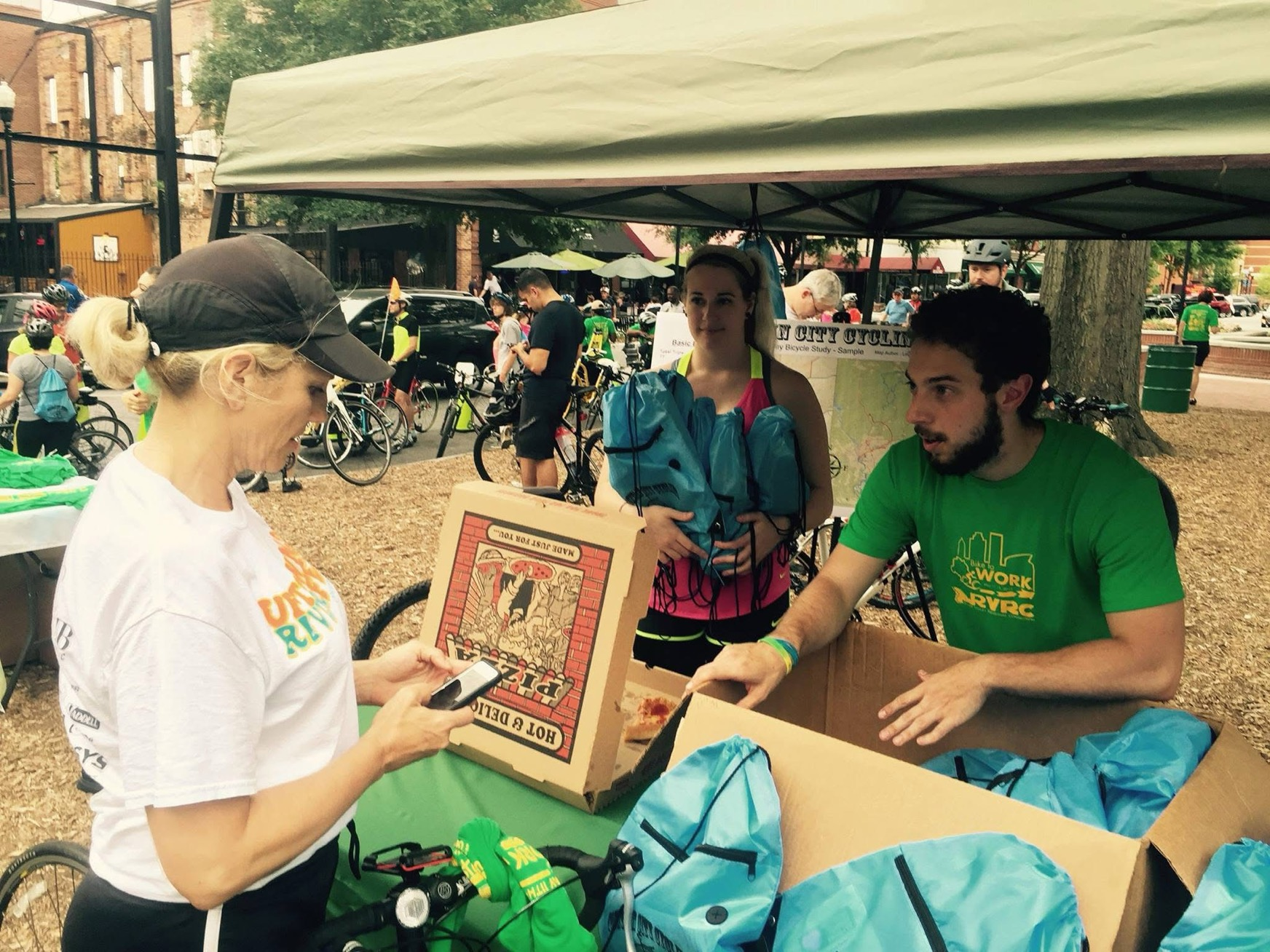 WHY PLAN? Social Benefits
WHY PLAN? Economic Benefits
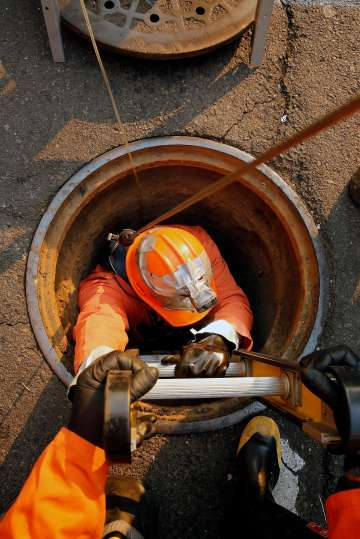 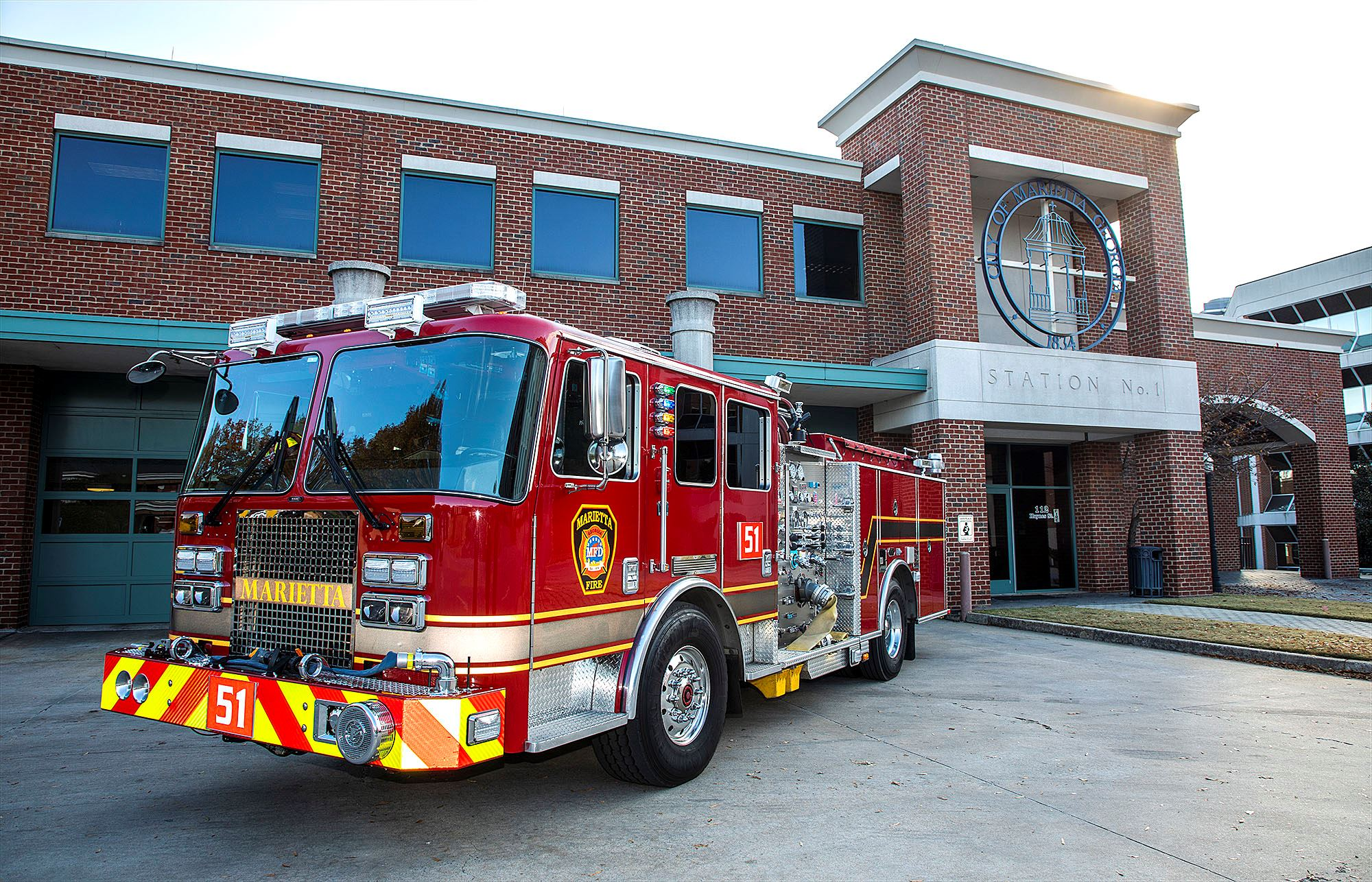 WHY PLAN? Environmental Benefits
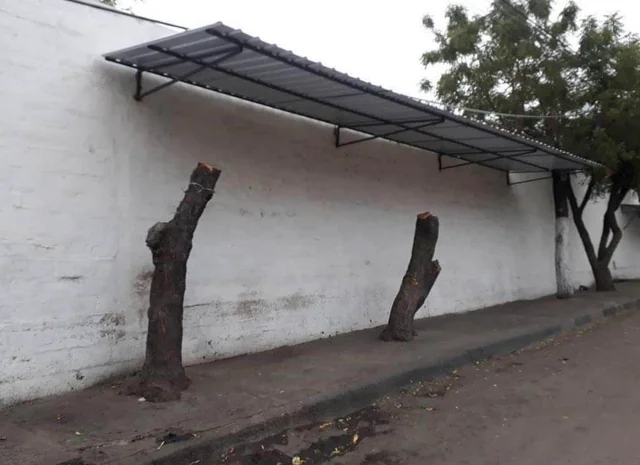 WHO PLANS?
EVERYONE – the plan should involve the entire community 
Elected Officials
Local Government Staff
Consultants, Developers
Appointed Officials
Regional Commissions
State of Georgia
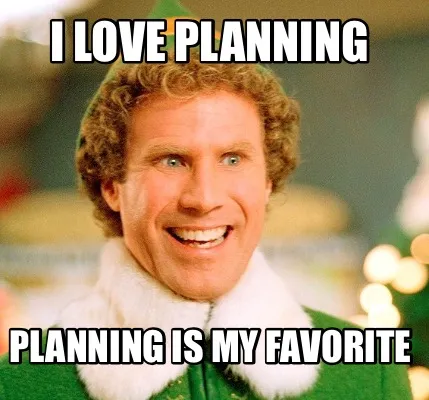 PLAN MAKING
WHAT COMMUNITY PLANS DO
Don’t you want to know how many houses you will need?  New jobs?
Don’t you want to make sure you have enough land available to grow?
Don’t you want to have enough water for the community?
Don’t you want to save money by continuing to use what you already have paid for?
Don’t you want to make sure your natural and historic resources are protected?
Don’t you want your community to be what YOU want it to be?
WHAT COMMUNITY PLANS DO
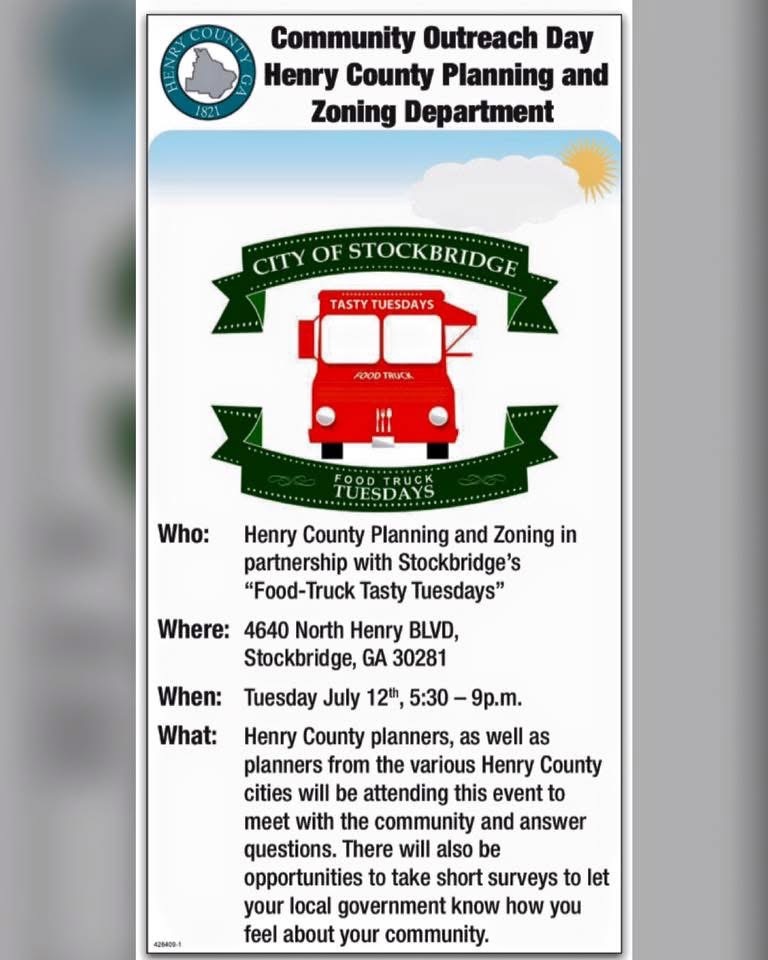 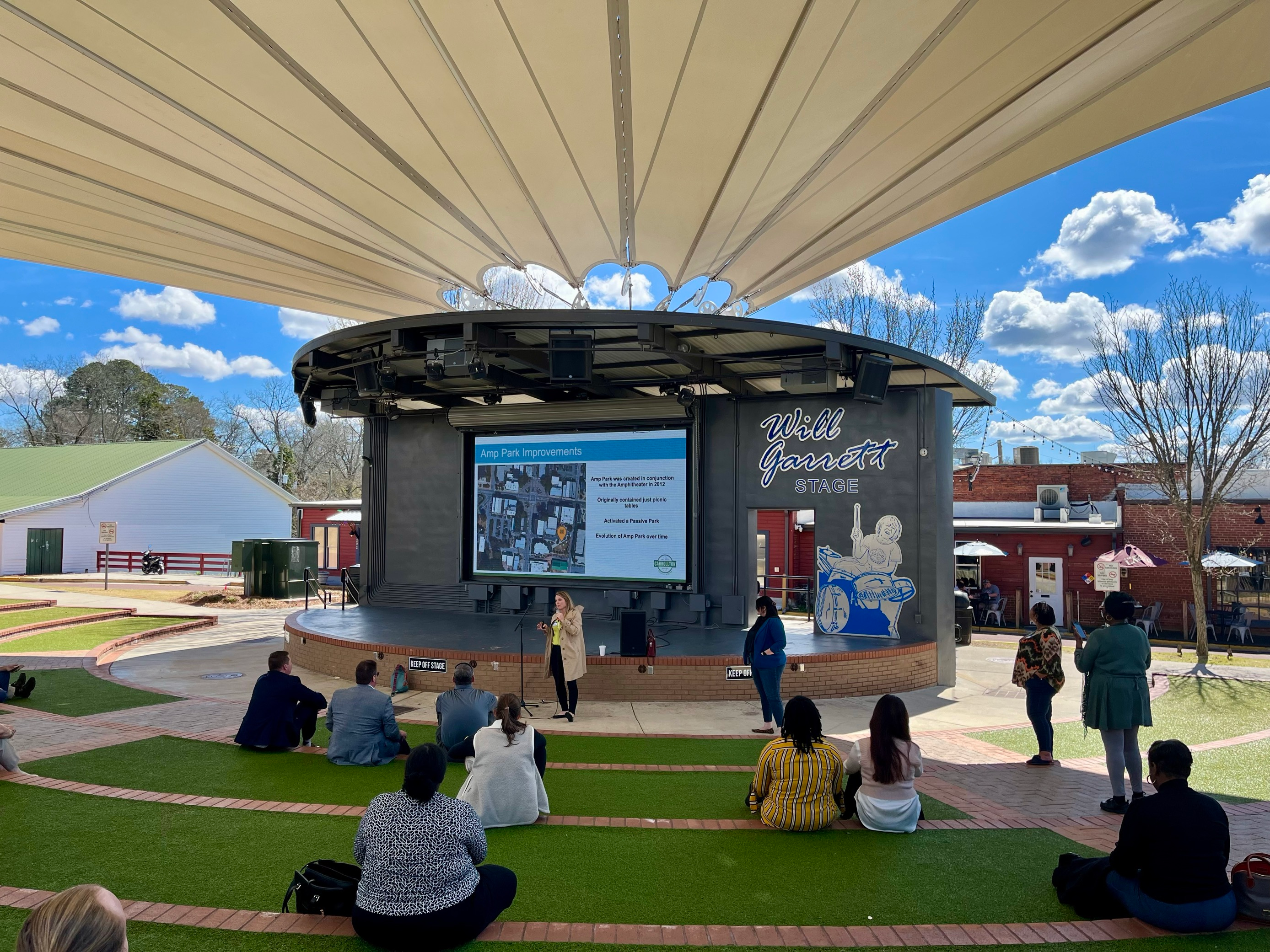 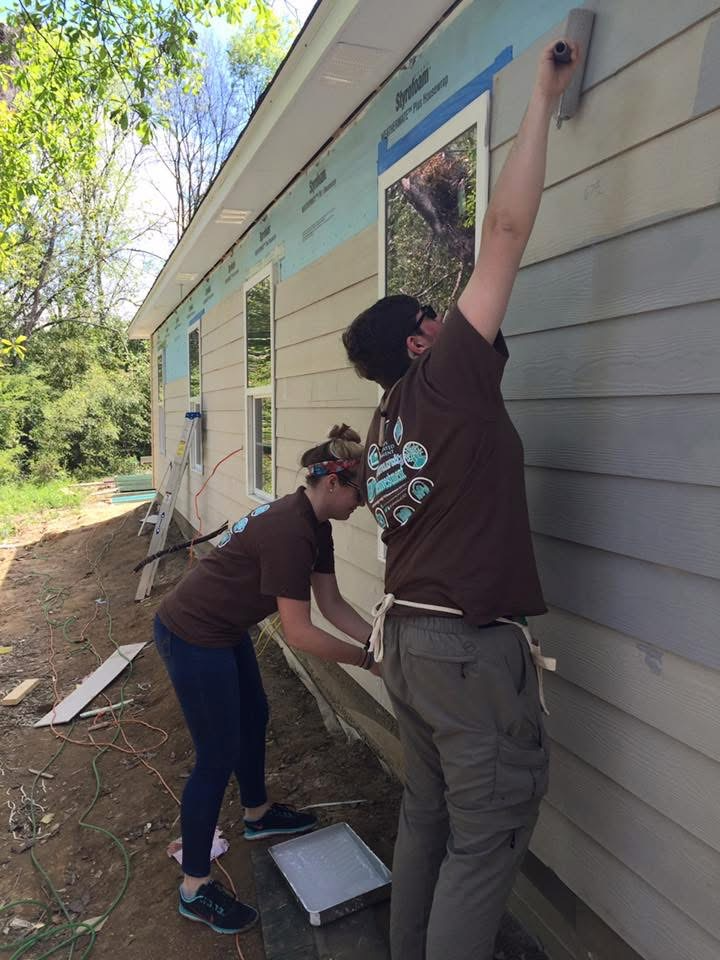 DO PLANS MATTER?
IF WE DON’T PLAN!
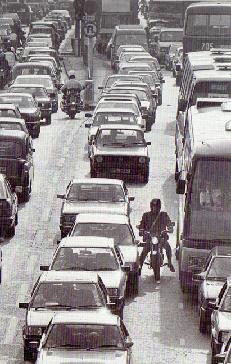 IT ISN’T JUST DCA
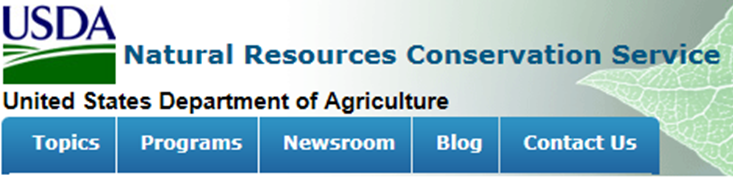 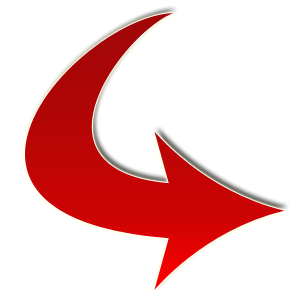 HOW WE DO IT IN GEORGIA
LOCAL COMPREHENSIVE PLANS
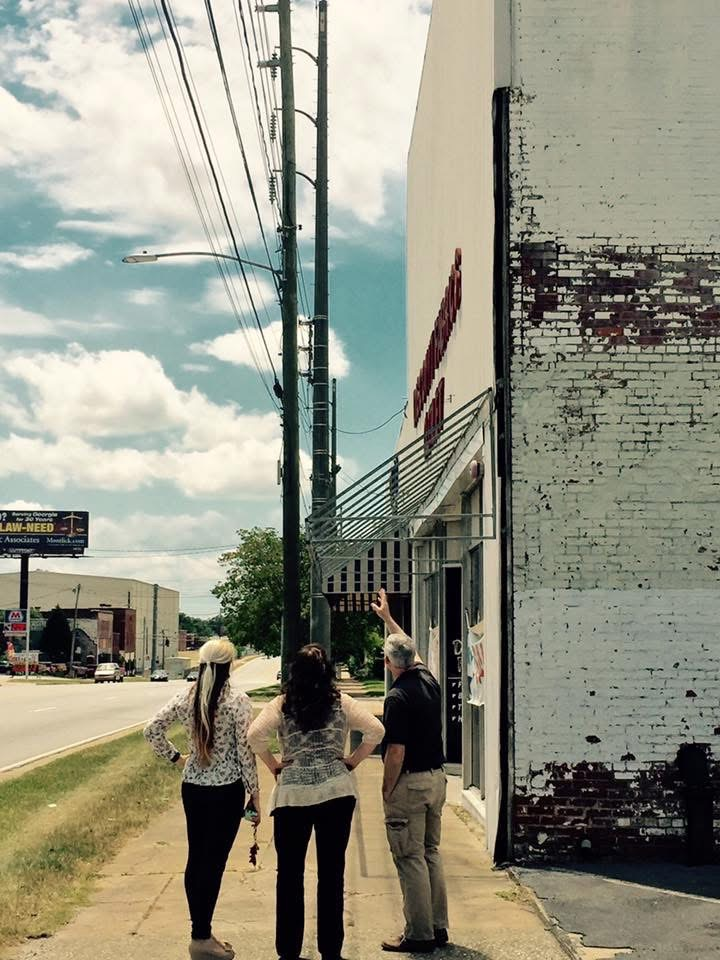 Help develop & support policies
Direct capital improvements
Help set the budget
Evaluate future development
See the future
Set the future
Guide economic growth
Guide land development
LOCAL COMPREHENSIVE PLANS
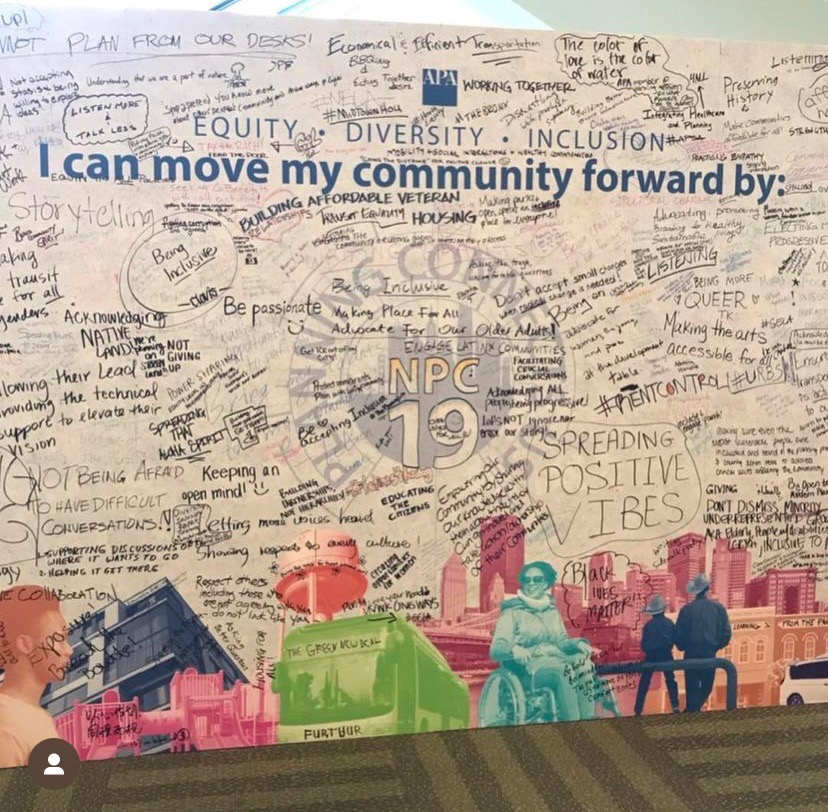 Celebrate the community
Improve community health
Address housing issues
Upgrade local infrastructure
Gives the public a voice
Represents everybody
See opportunities not just issues
Provide solutions
LOCAL PLANNING TOOLS
ZONING DEFINED
ZONING ORDINANCE
WHO’S INVOLVED?
On the local level:
ELECTED OFFICIALS
ACTIONS
Legislative (elected officials)
Such things as:
Adopting the zoning ordinance
Adoption of amendments to the ordinance that change the text
Rezoning of property
Special use permits
Administrative
Anything else
LEGISLATIVE RESPONSIBILITIES
PLANNING COMMISSION AUTHORIZATION
Contained in your ordinance - Administration (the commission as well as the elected body and staff)
Planning Commission
Creation, Appointment, Terms
Organization, Rules, Staff
Functions and Duties
Role and responsibilities of the elected body
All procedures and standards
PLANNING COMMISSION
PLANNING COMMISSION
PLANNING COMMISSION
PLANNING COMMISSION: TIPS
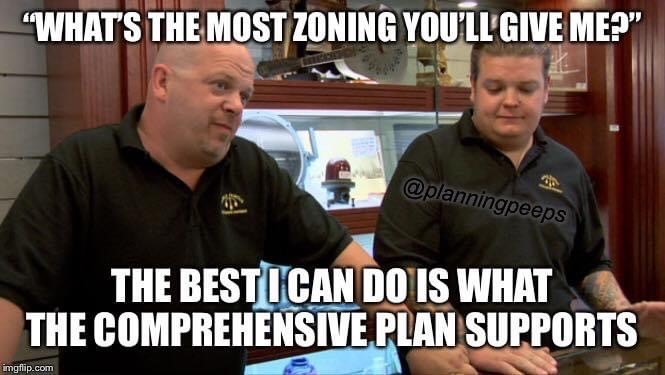 PLANNING COMMISSION: MEMBERS
PLANNING COMMISSION: MEETING BASICS
AGENDA
ACTIONS:  What are your choices?
LOCAL STAFF RESPONSIBILTIES
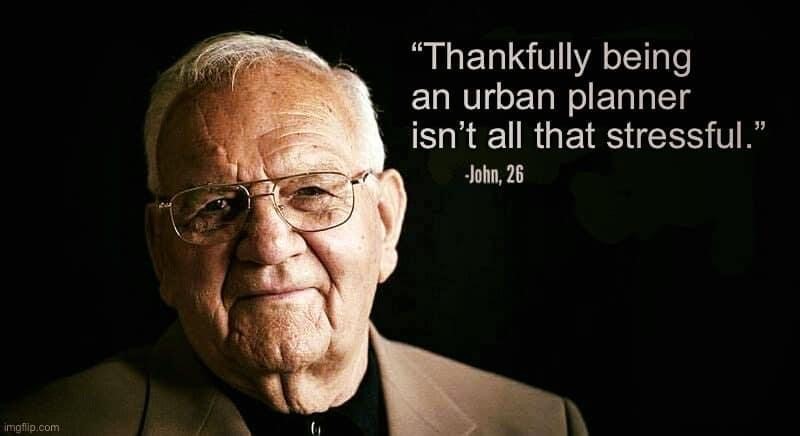 DEVELOPMENT COMMUNITY
WHO IS THE DEVELOPMENT COMMUNITY?
THE PUBLIC
FINAL WORDS
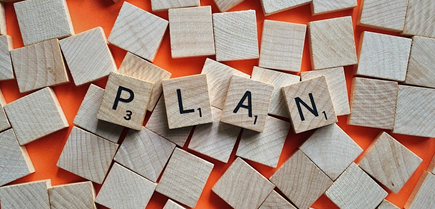 Juli Yoder, AICP
Principal Planner/ Planning Manager
planning@dca.ga.gov